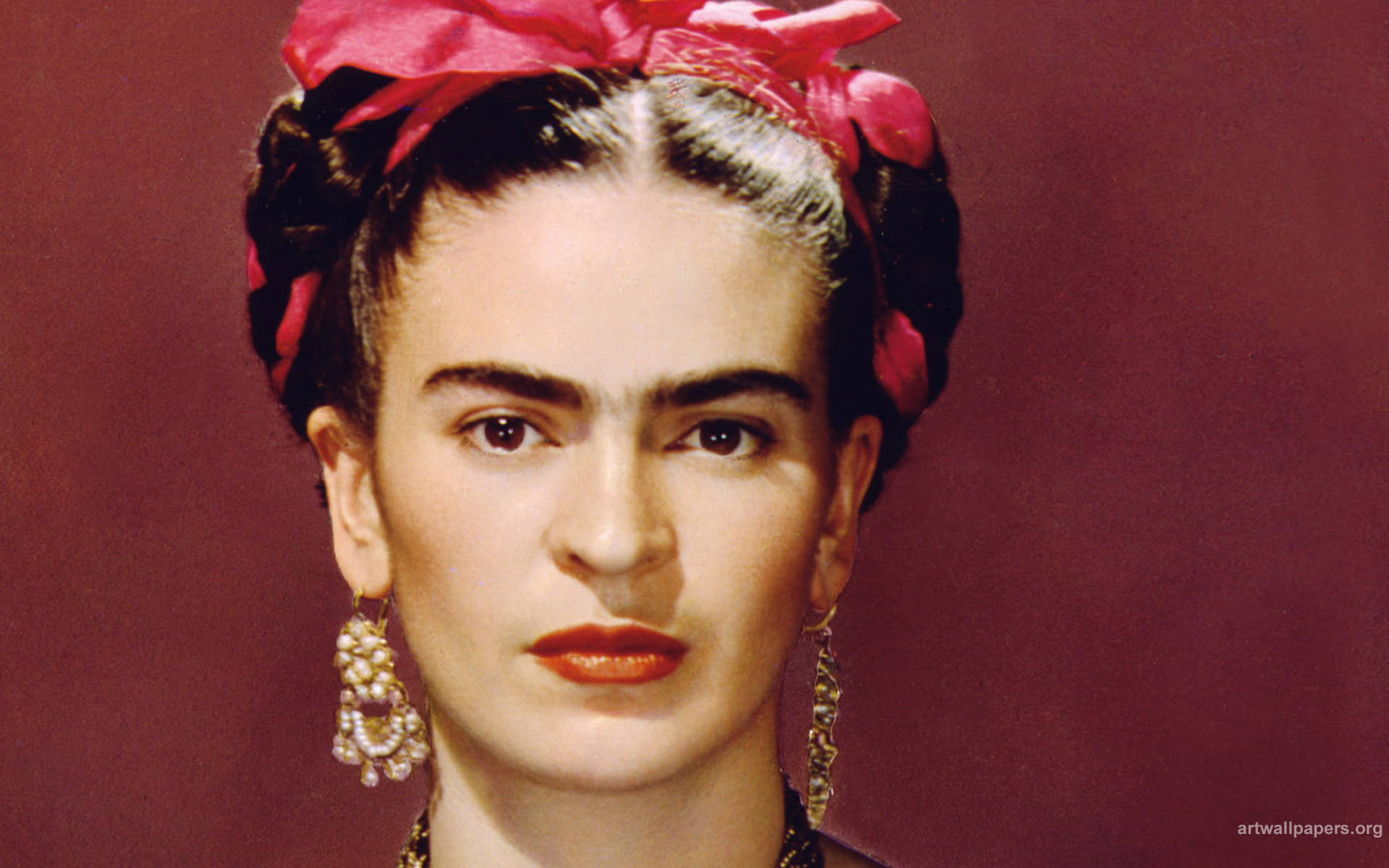 Frida Kahlo
1907-1954
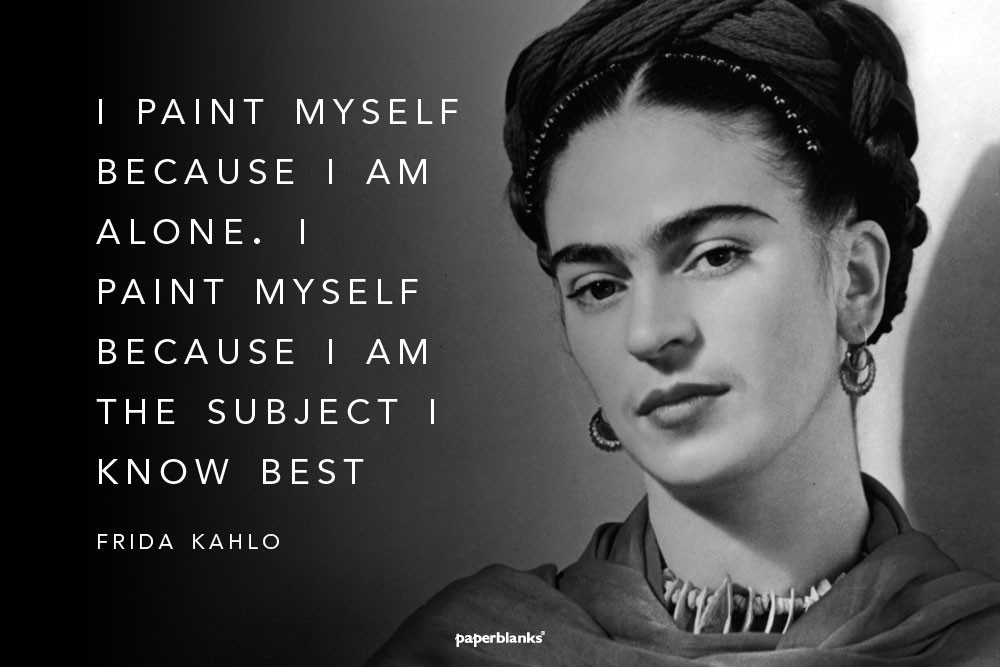 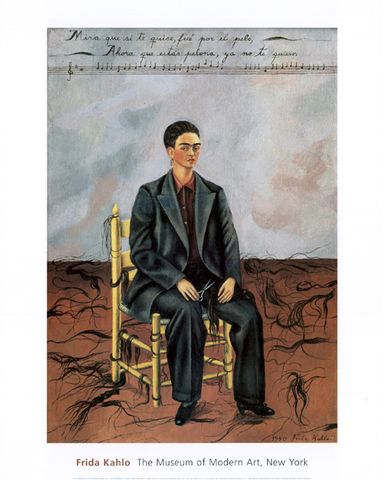 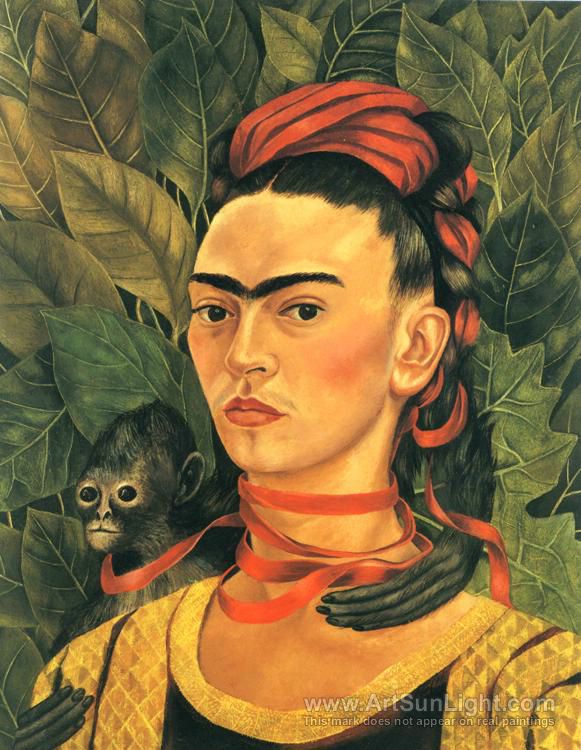 Self-portraits
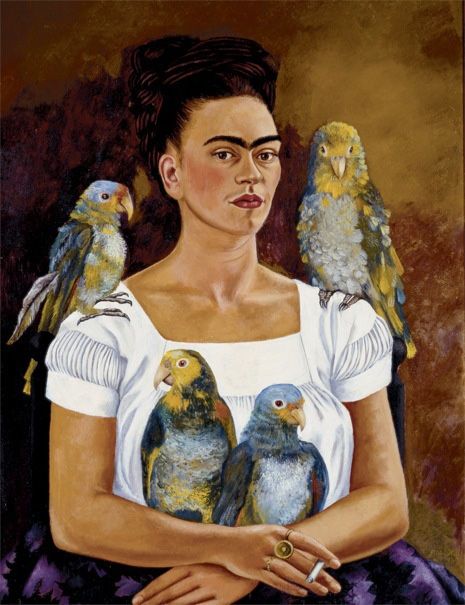 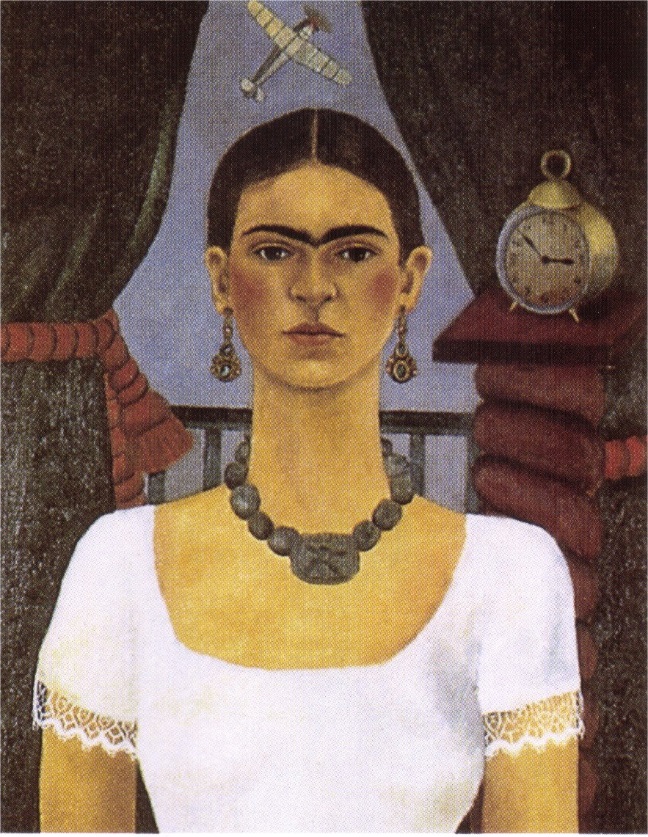 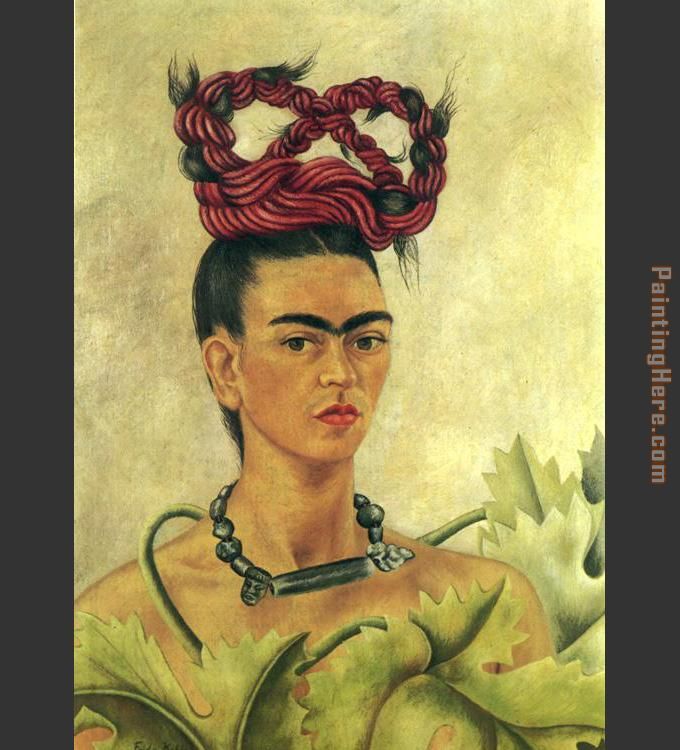 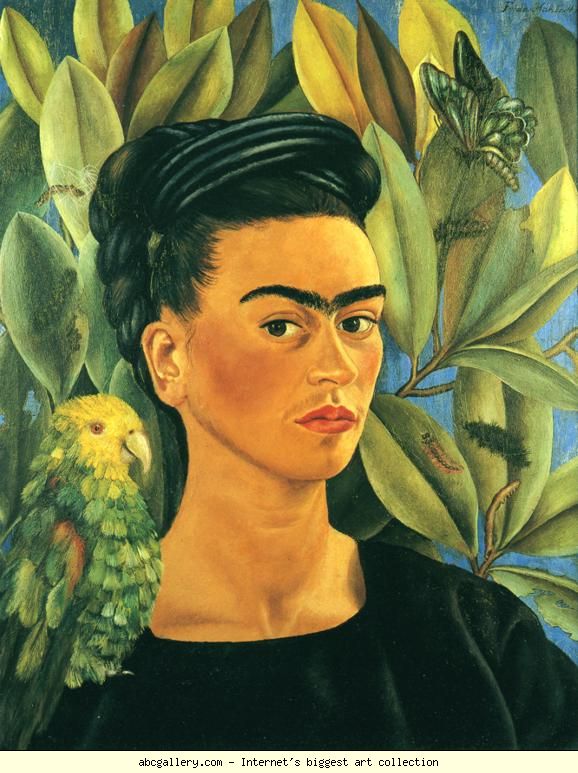 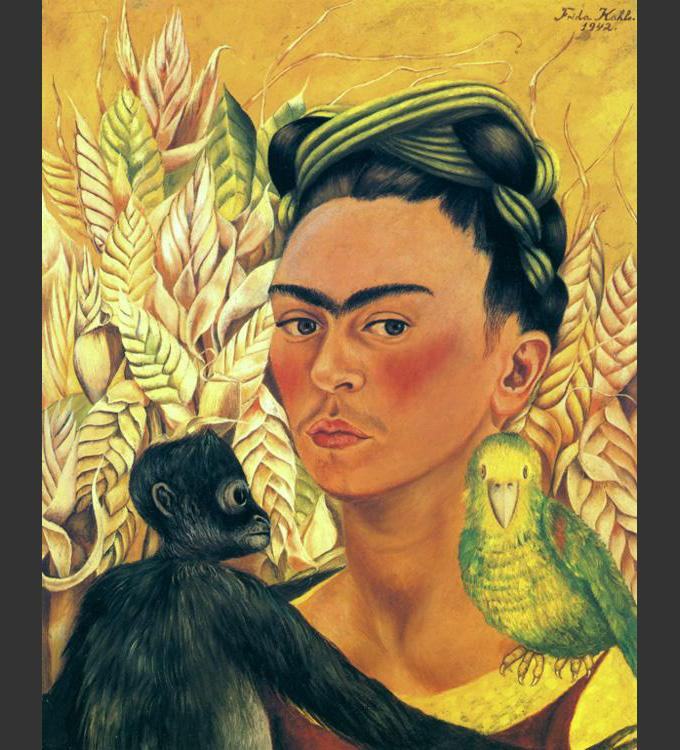 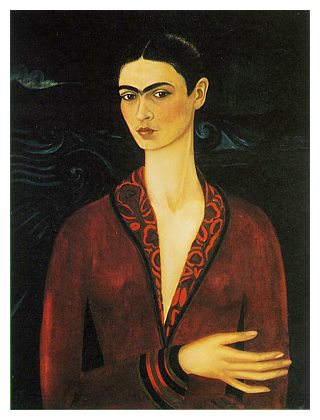 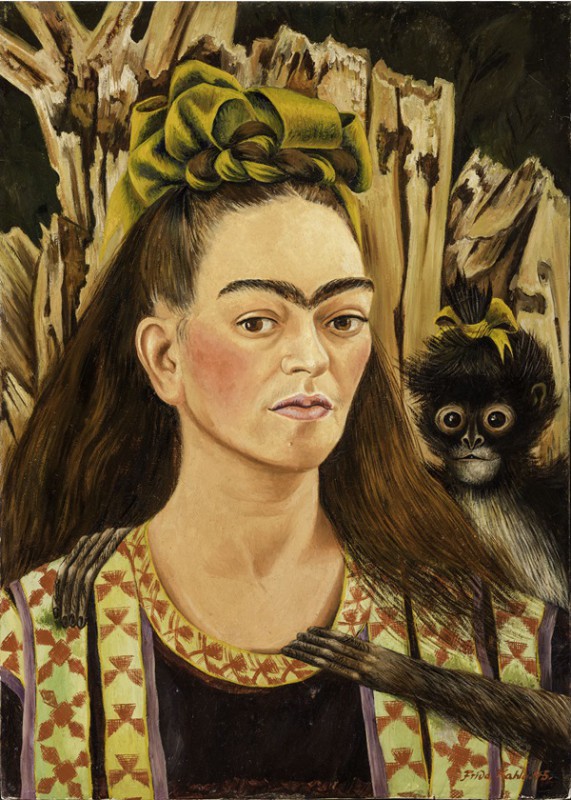 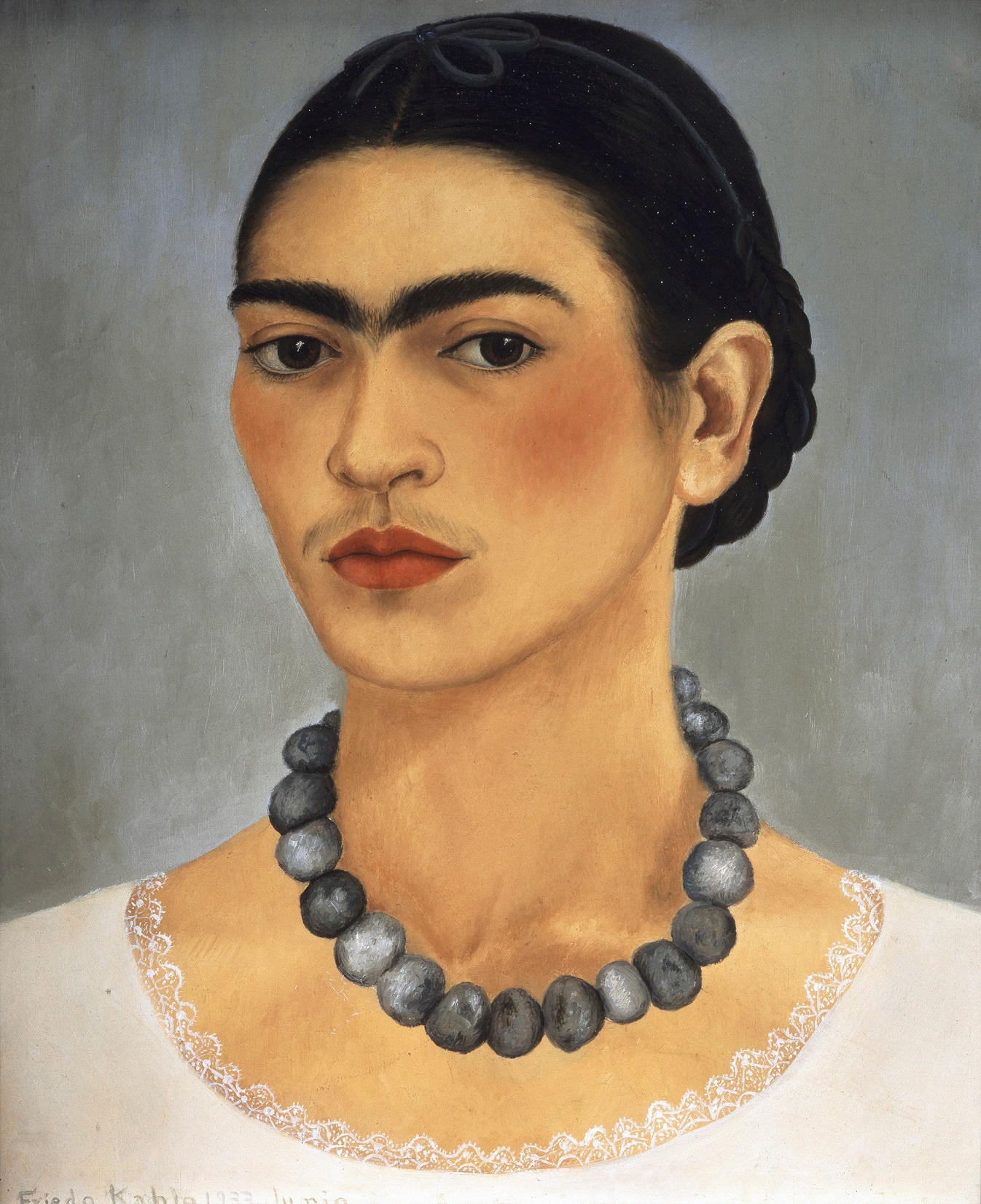 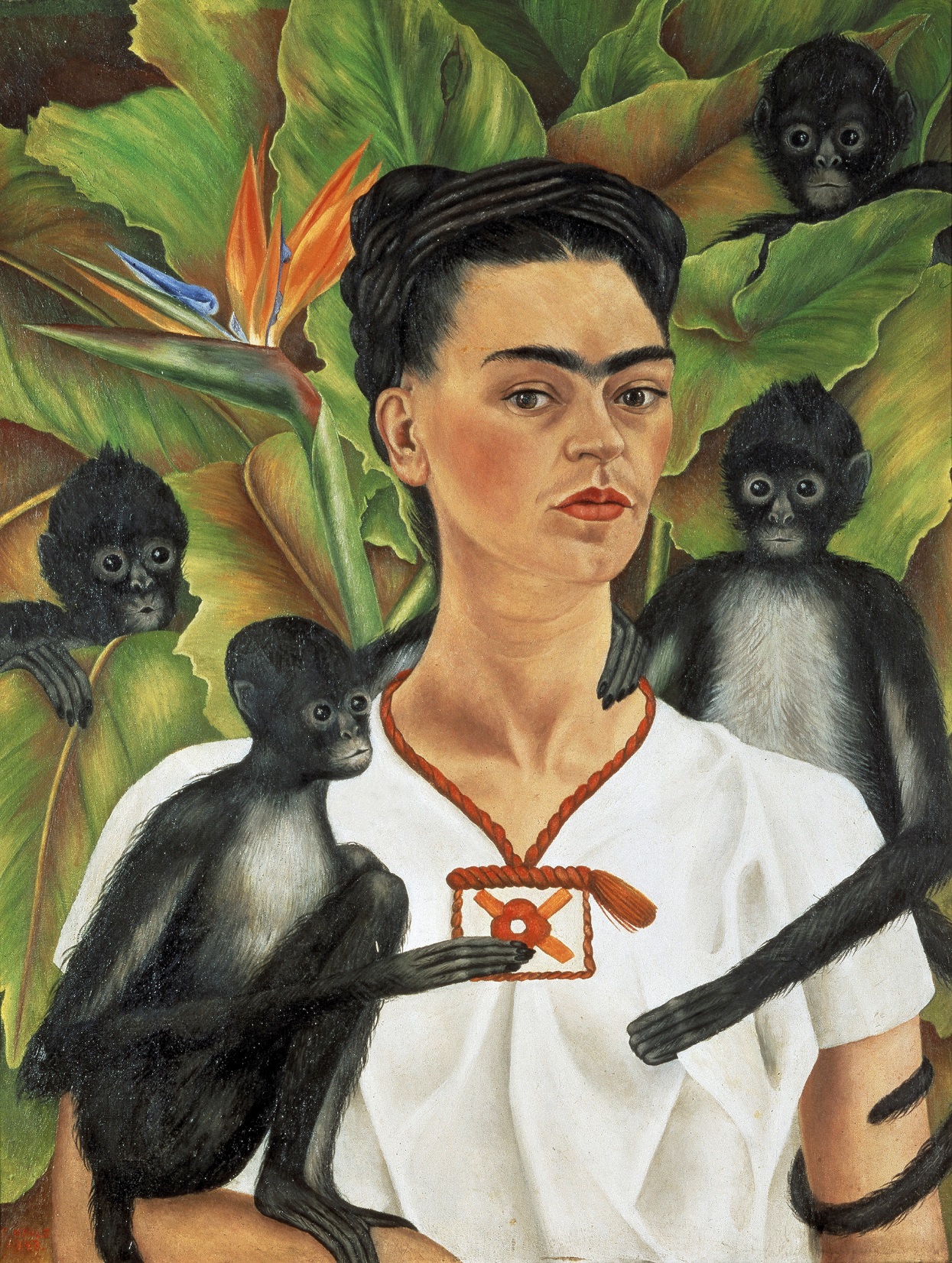 How do Kahlo’s self-portraits differ to those you’ve seen by other artists?
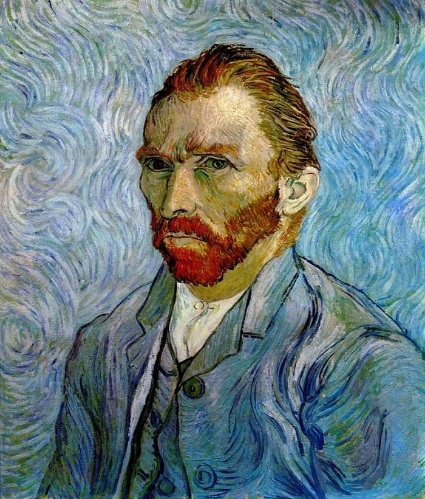 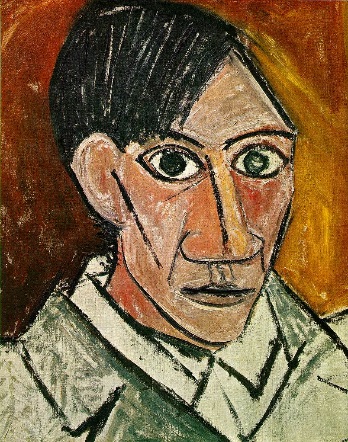 Van Gogh
Picasso
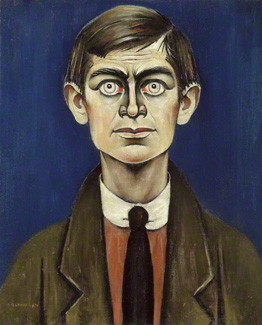 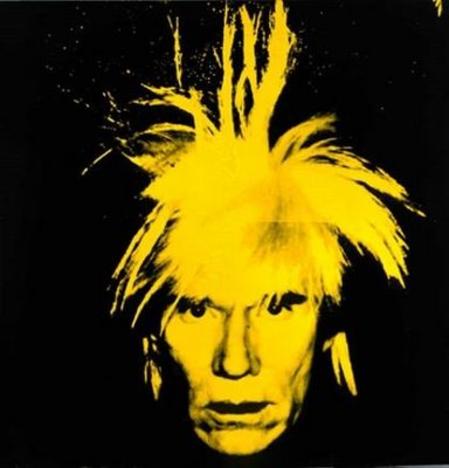 Lowry
Warhol
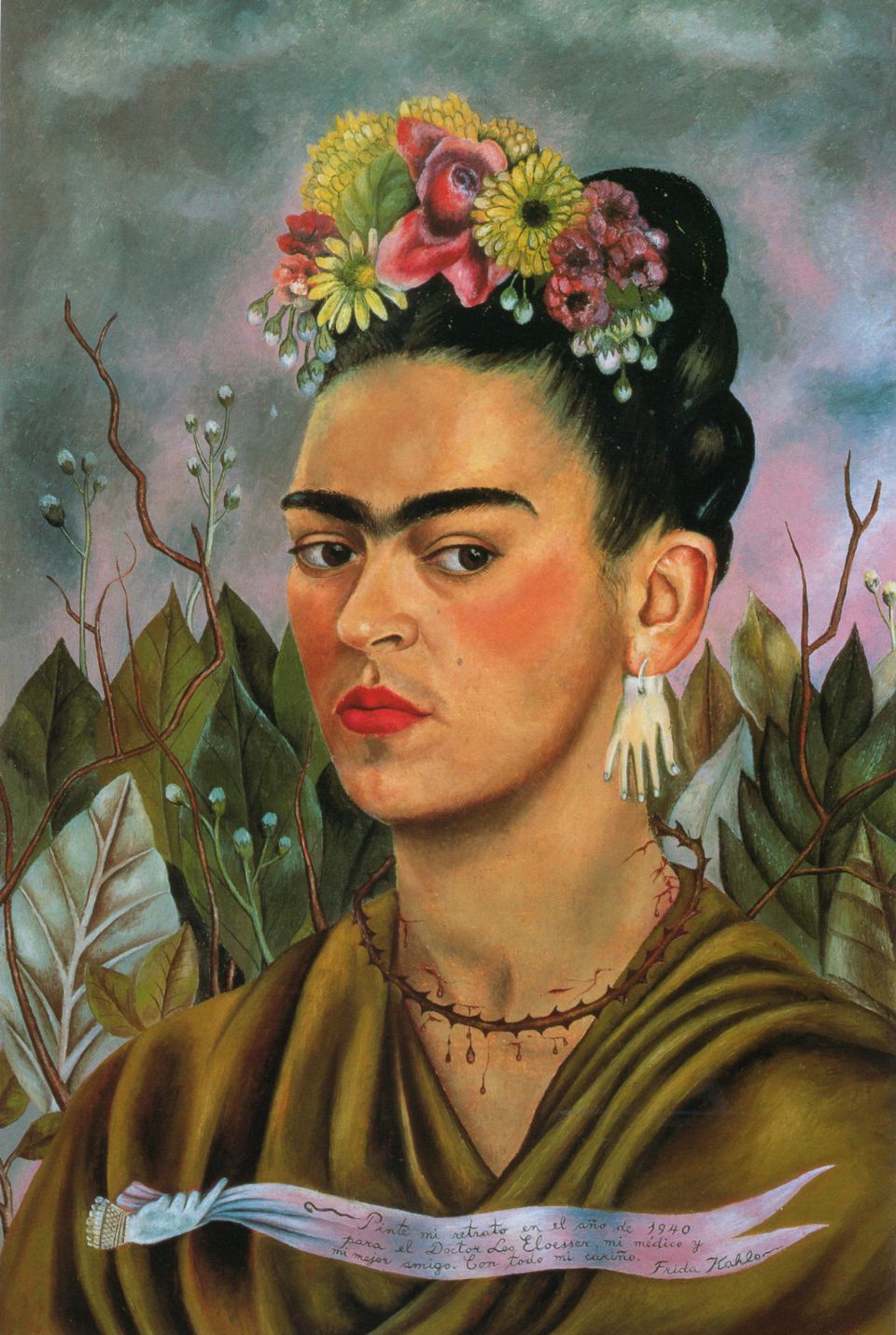 Kahlo’s self-portraits were often in the Surrealist style.
What might she have been communicating?
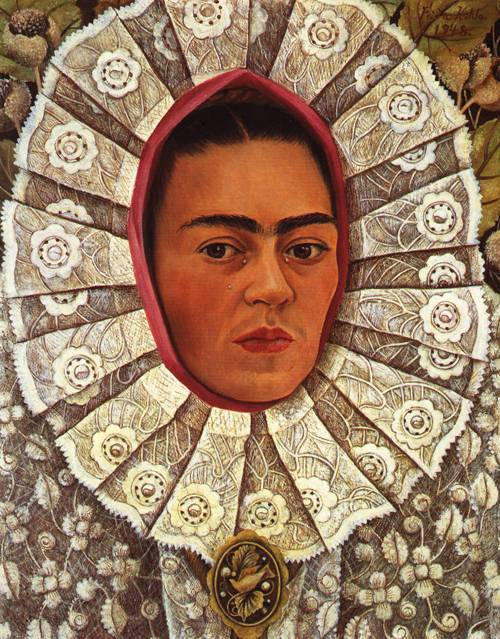 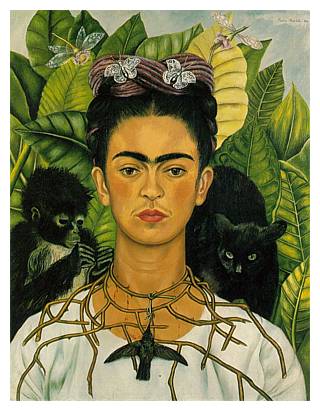 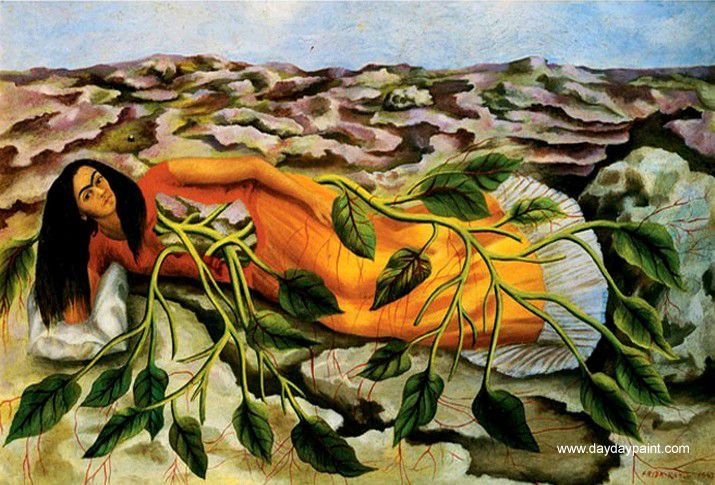 What are your thoughts about this painting, called ‘Roots’?
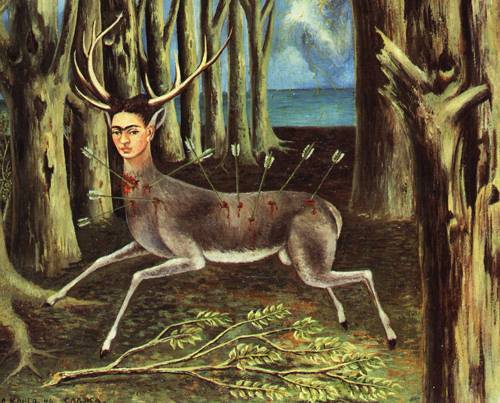 The Surrealism is more obvious in this painting called 
‘The Wounded Deer’.

Why do you think she painted herself in this way?

Discuss.









What thoughts and emotions does it evoke in you?
How has Frida Kahlo’s art changed what you knew about, and how you now view, self portraits?
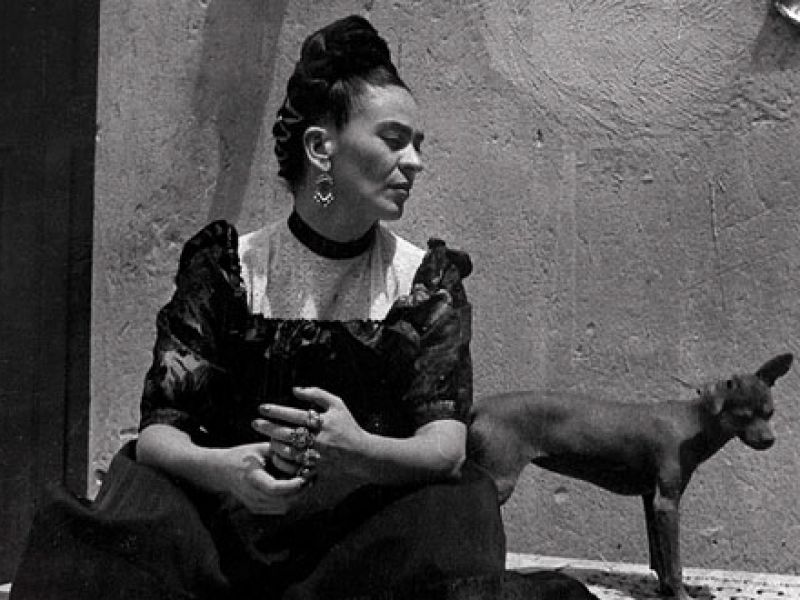 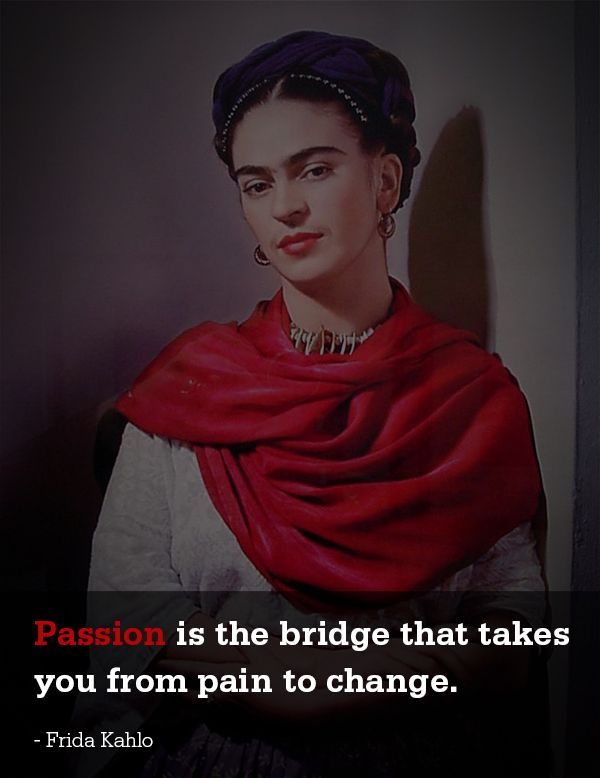 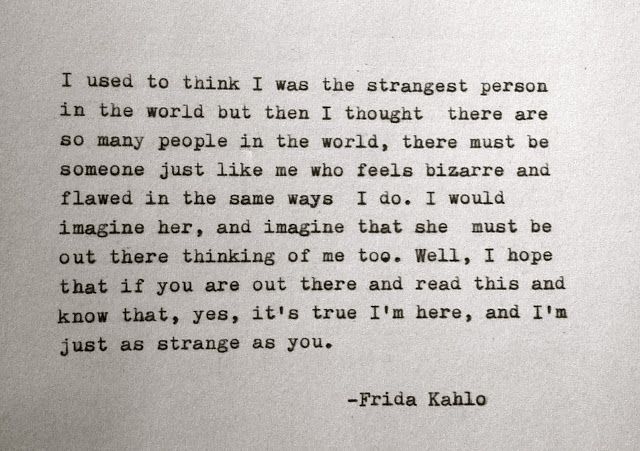 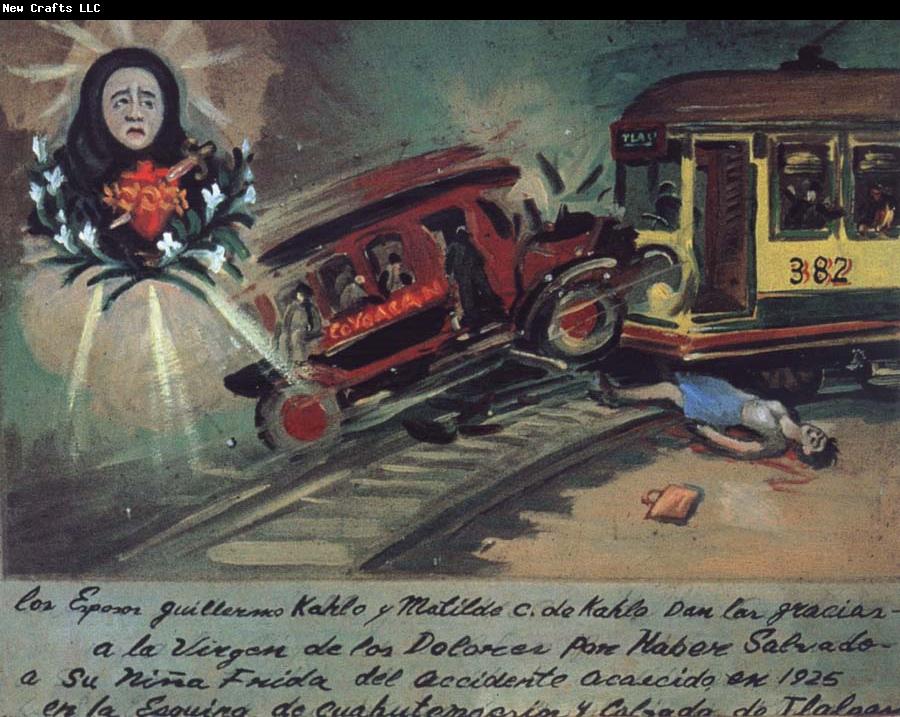 In 1925 when Frida was aged 18, she was the victim of a bus crash, suffering many injuries:
three breaks to her spinal column, a broken collarbone and two broken ribs, eleven fractures in her right leg and a crushed and dislocated right foot. Kahlo’s pelvis broke in three places and a steel handrail deeply pierced her abdomen.
She never fully recovered from her injuries, and sometimes wore a brace or used a wheelchair.
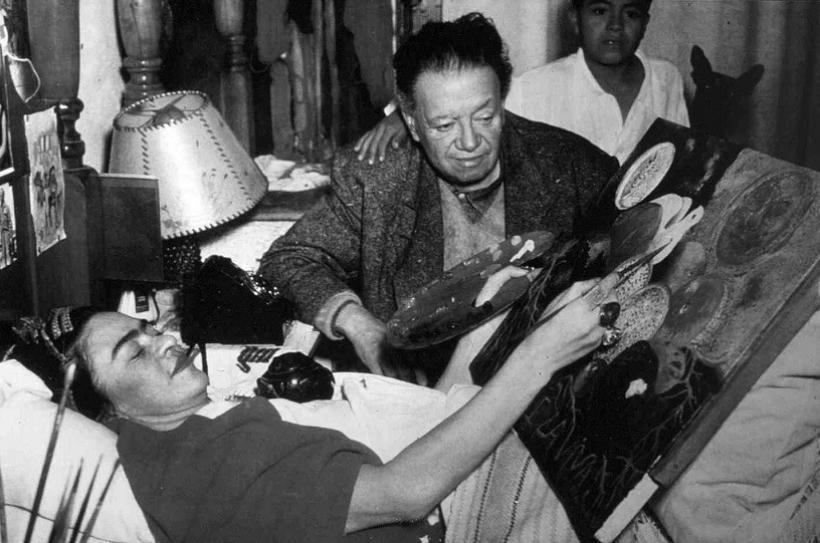 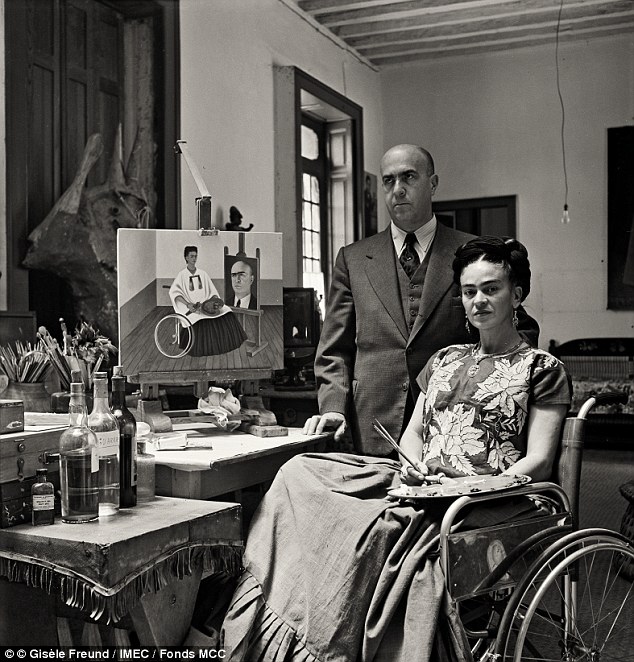 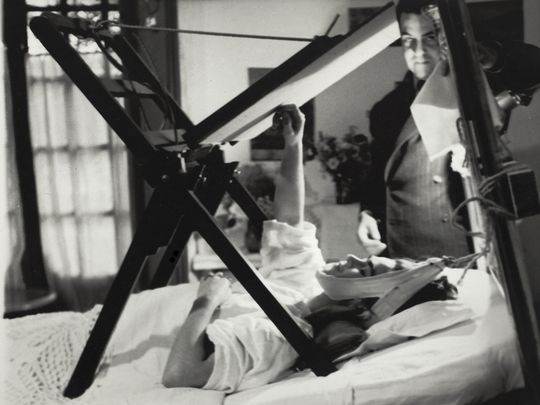 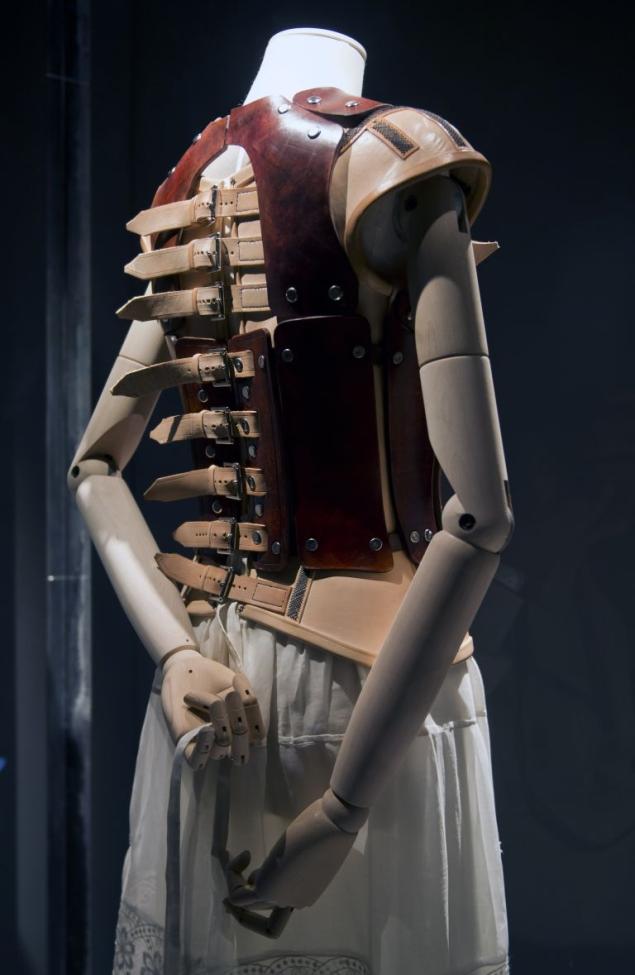 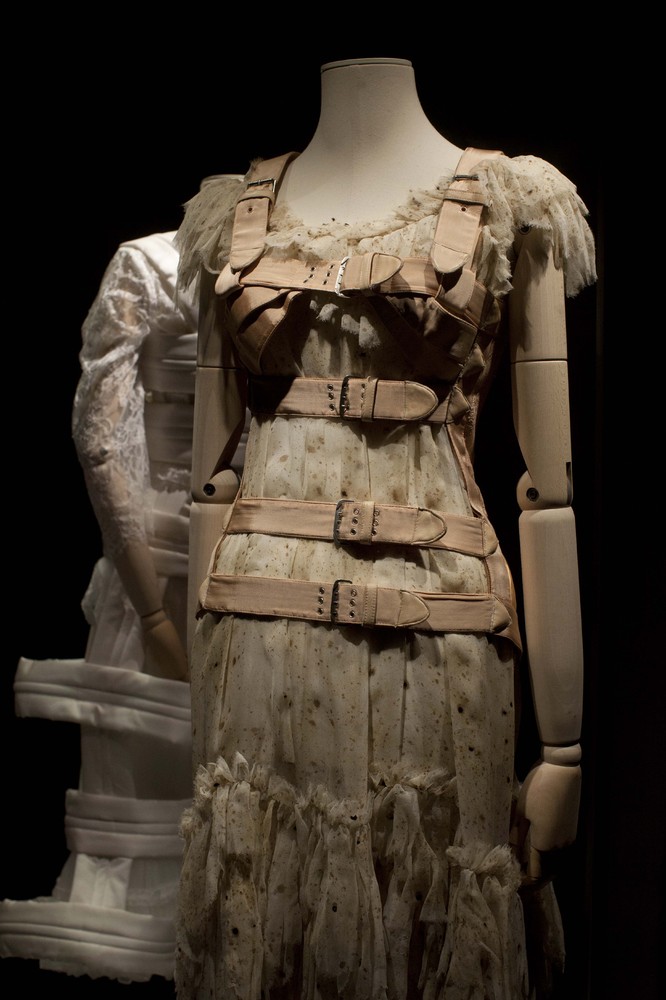 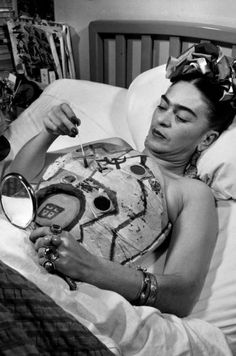 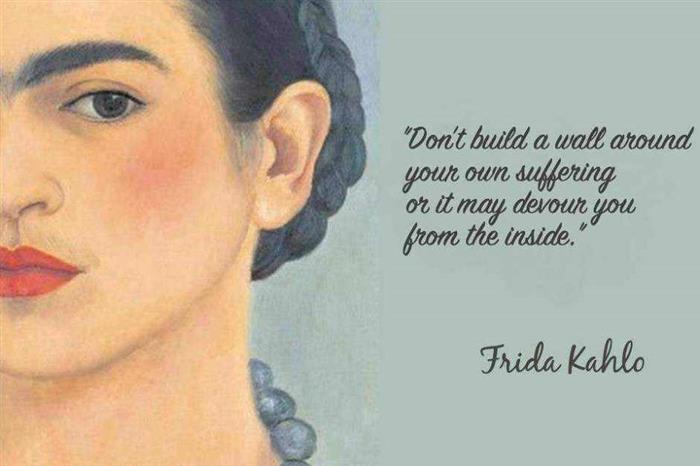 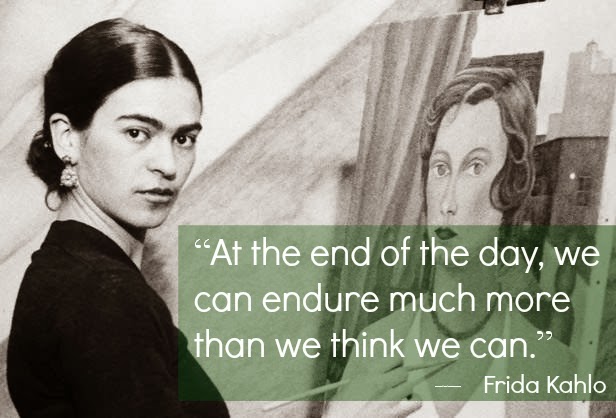 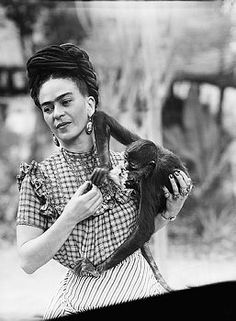 ‘Feet, what do I need you for 
when I have wings to fly’ 
– Frida Kahlo
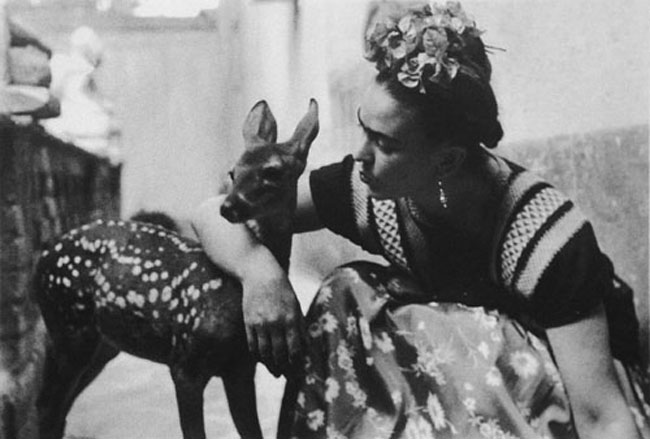 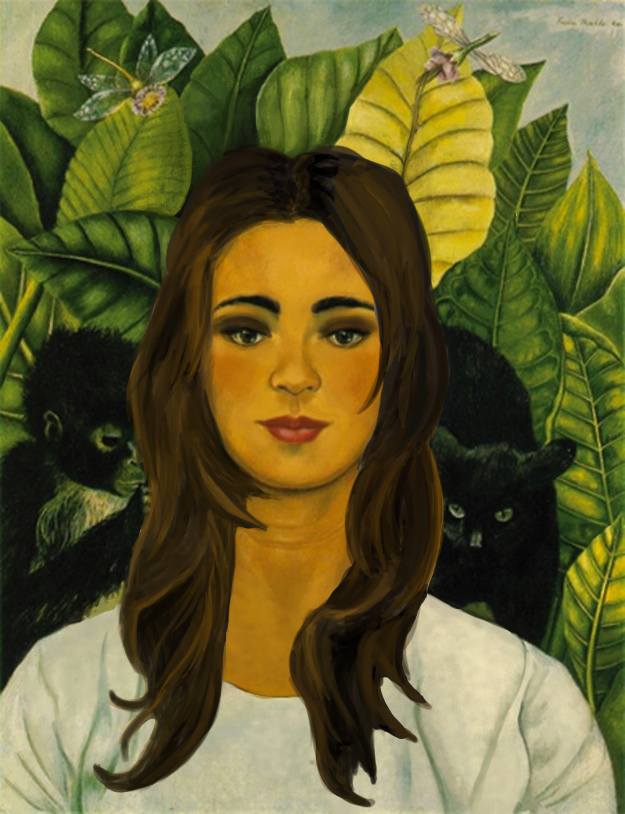 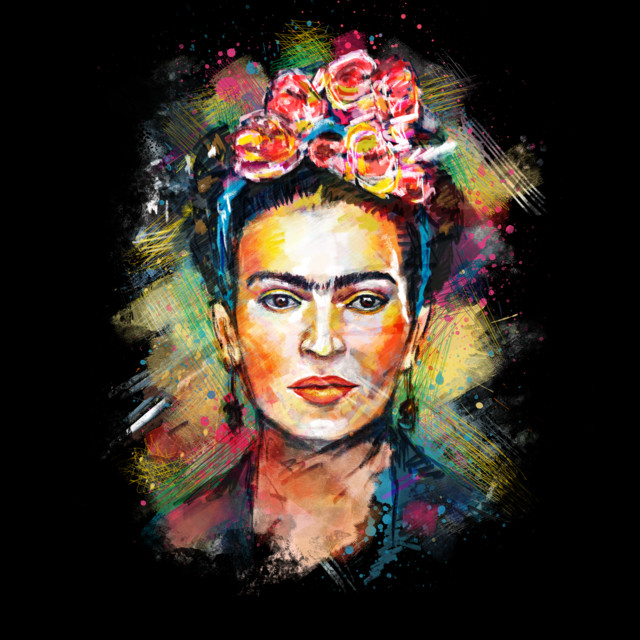 Other artists’ work: 
inspired by 
Frida Kahlo…
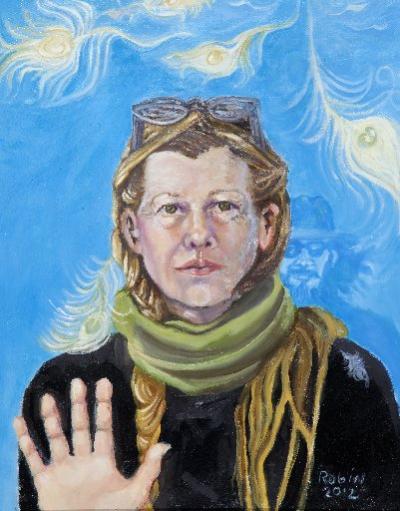 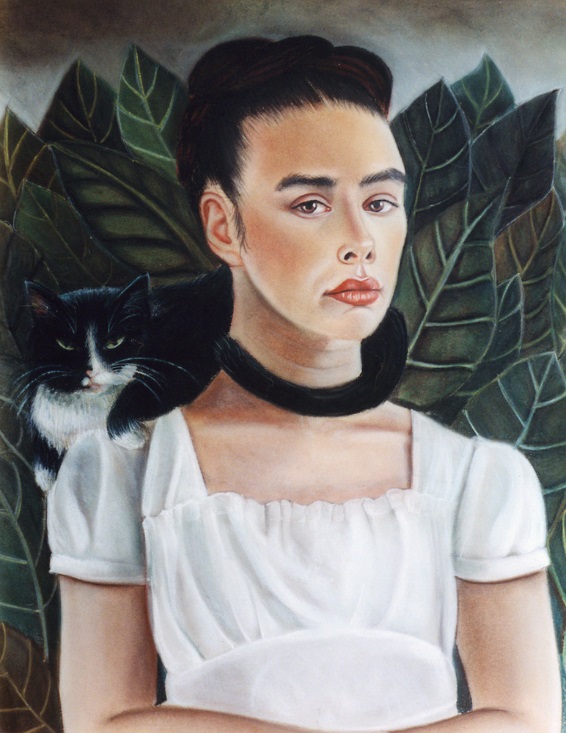 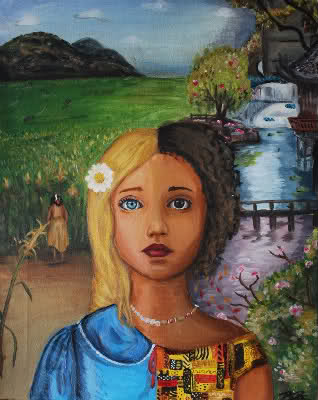 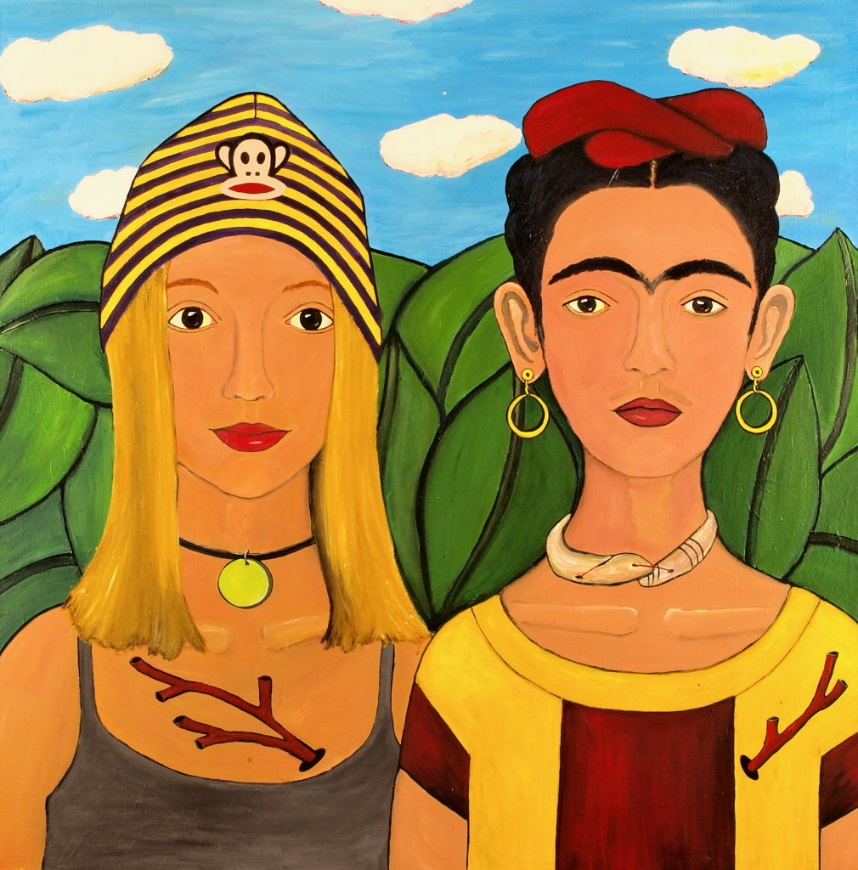 Reflection time:

If you were to create your own self-portrait, what would you include, 
in order to tell the audience about you, your likes, personality etc.?


Could you create two self-portraits: positive and negative?

Or create portraits based on positive/negative traits/ life events and emotions 
of a character you know from a book or film?

How might Harry Potter paint himself, in the style of Frida Kahlo?

How might Maleficent paint herself?